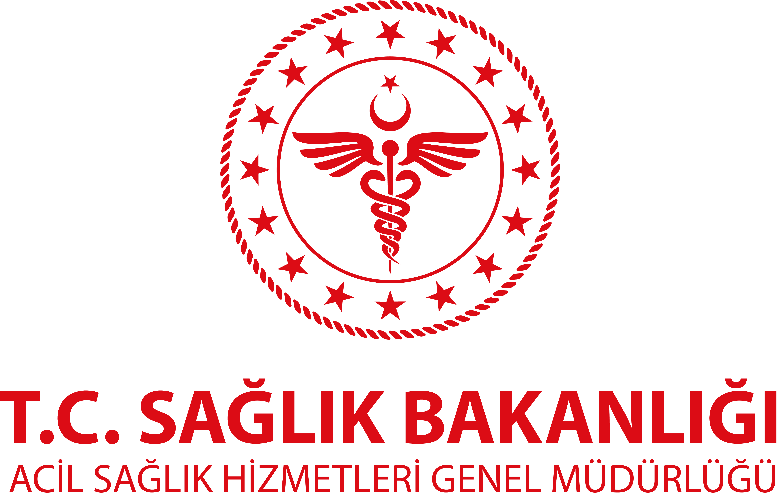 ŞOK VE GÖĞÜS AĞRISINDA İLK YARDIM
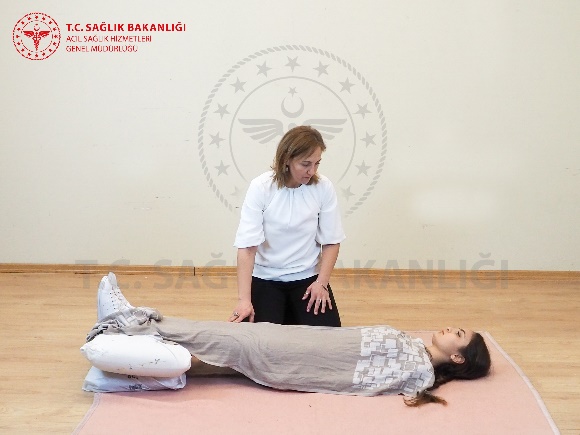 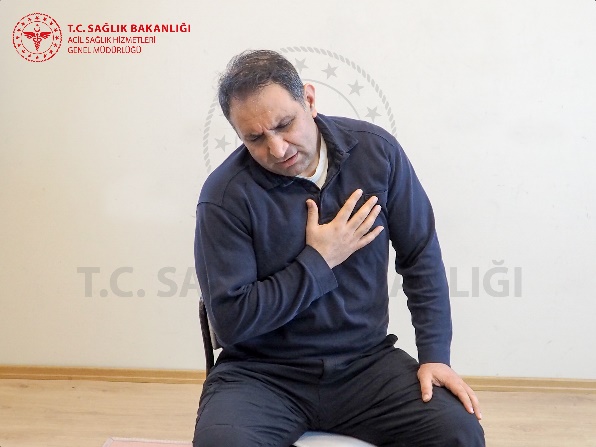 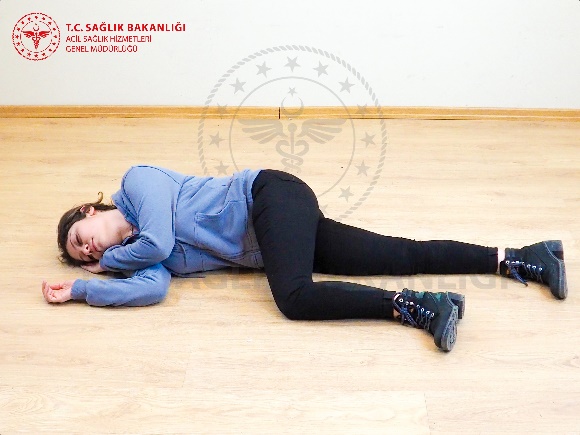 Amaç ve Öğrenim Hedefleri
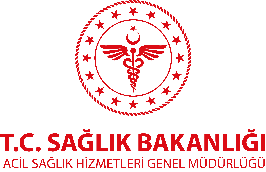 Amaç;
Katılımcılar, şok ve göğüs ağrısında ilkyardımla ilgili bilgi, beceri ve tutum kazanacaklardır.
Öğrenim Hedefleri;
Şokun tanımını ve çeşitlerini söyleyebilmeli.
Şok pozisyonunu manken üzerinde uygulayabilmeli.
Göğüs ağrısının belirtilerini ve nedenlerini söyleyebilmeli.
Göğüs ağrısı olan hastaya ilk yardım uygulayabilmeli.
ŞokGenel Bilgiler
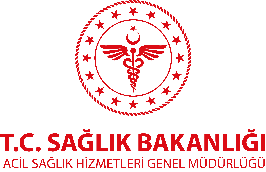 Dokuların ihtiyacı olan oksijen ve diğer temel gereksinimlerin, dolaşım bozukluğu nedeniyle sağlanamaması durumuna şok adı verilir. 
Şok, hayatı tehdit eden bir durumdur. 
Kalıcı organ hasarı ve ölüme neden olabileceği için acil tedavi gerektirir. 
Şok, kalp krizinden şiddetli alerjik reaksiyona kadar pek çok nedenden kaynaklanabilir.
ŞokGenel Bilgiler
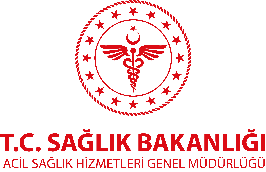 4 (dört) çeşit şok vardır;

Kan veya sıvı kaybına bağlı gelişen şok 
Kanama nedenli (Hemorajik): Temel neden kan kaybıdır.   en sık yaralanmalara bağlı meydana gelir.
Kanama dışı (Hipovolemik): Kusma ve ishal gibi vücut sıvılarının kaybına bağlı meydana gelir.
2. Kalp rahatsızlıklarına bağlı gelişen şok (Kardiyojenik)
     Kalp krizi veya kalpte yaralanma gibi sebeplerden dolayı kalbin kan pompalama işlevinin bozulduğu durumlarda meydana   gelir.
ŞokGenel Bilgiler
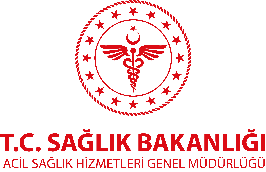 3. Tıkayıcı olaylara bağlı gelişen şok (Obstrüktif)
Akciğer sönmesi (pnömotoraks)
Kalp etrafında sıvı/kan toplanması (perikardiyal tamponad)
Akciğere pıhtı atması (pulmoner emboli) gibi tıkayıcı nedenlere bağlı olarak meydana gelir.
4. Kan veya sıvının dağılım bozukluğuna bağlı gelişen şok 
Nörojenik Şok: Sinir hasarı nedeniyle damar genişlemesine bağlı olarak meydana gelir.
Anafilaktik (Alerjik) Şok: İlaç, besin ve böcek ısırması gibi nedenlere bağlı olarak meydana gelir.
Septik Şok: Enfeksiyonlara bağlı olarak meydana gelir.
ŞokGenel Bilgiler
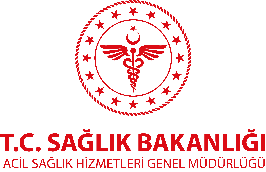 Şok açısından risk altında olan hasta/yaralılar ;
Şiddetli dış kanaması olan hasta/yaralılar.
Çok sayıda uzun kemikte (kol ve bacak kemikleri) ciddi kırığı olan yaralılar.
Karın ve göğüs bölgesinde yaralanması olanlar.
Ciddi enfeksiyonu olanlar.
Ciddi alerjik reaksiyonu olanlar.
Kalp krizi bulguları olanlar.
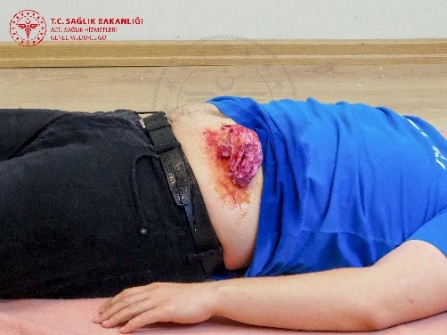 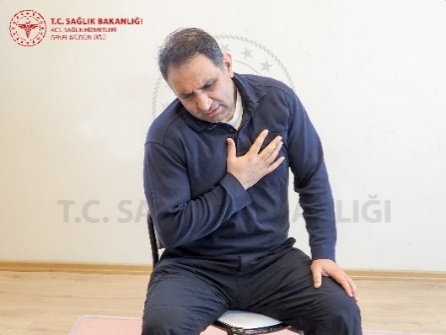 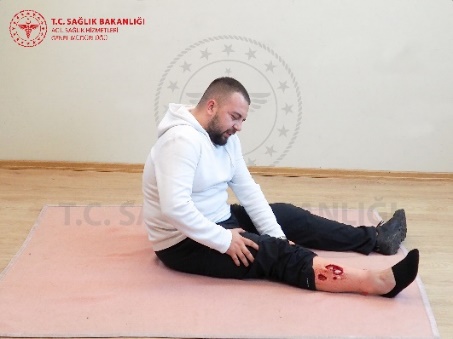 ŞokBelirti ve Bulguları
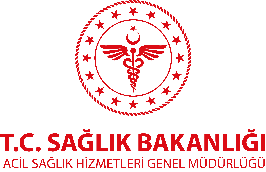 Şokİlk Yardım
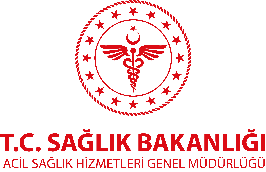 Hasta/yaralının bilinci kontrol edilir.
112 acil yardım numarası aranır veya aratılır.
Hasta/yaralı düz zemine sırt üstü yatırılır.
Hasta/yaralının hava yolu ve solunumu kontrol edilir.
Hasta/yaralının mümkün olduğunca temiz hava soluması sağlanır.
Dış kanama varsa hemen kanama kontrol altına alınır.
Şokİlk Yardım
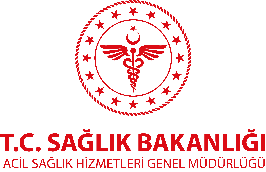 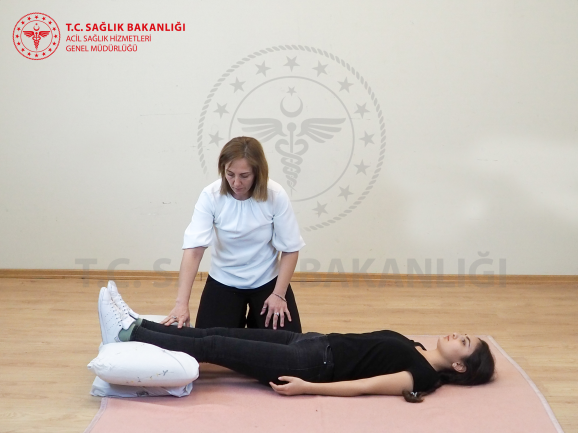 Hasta/yaralı şok pozisyonuna getirilir.
Hasta/yaralının üzerindeki kıyafetler sıkıysa gevşetilir.
Hasta/yaralının üzerinde ıslak kıyafetler varsa kişi fazla hareket ettirmeden çıkarılır. Gerekirse kıyafetleri kesilerek çıkarılır. (adli vakalara dikkat)
Ağzından kan gelen veya kusan hasta/yaralıyı düz şekilde yan tarafına çevirerek kan veya kusmuğun solunum yollarına kaçması önlenir.
Şokİlk Yardım
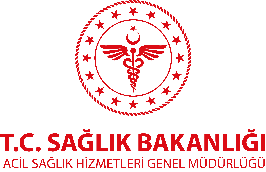 Hasta/yaralının üzeri örtülür (ancak aşırı ısınmasına da engel olunur).
Eğer iç kanama kol veya bacaktan kaynaklanıyorsa kol ve bacağı hareket etmeyecek şekilde tespit edilir.
Hasta/yaralıya yiyecek veya içecek verilmez. (hava yoluna kaçma riski ve ameliyata alınma olasılığı) 
Hasta/yaralının bilinci ve yaşam bulguları 2-3 dakika arayla kontrol edilir.
Sağlık ekibi gelinceye kadar hasta/yaralının yanında beklenir.
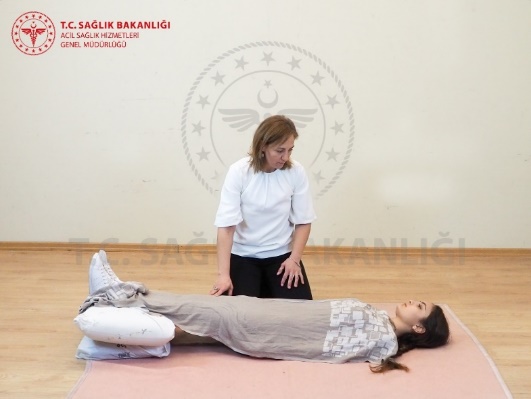 Şokİlk Yardım
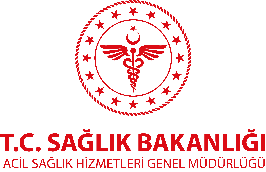 Hasta/yaralının endişe ve korkuları giderilir.
Hasta/yaralının bilinci kötüleşirse derlenme pozisyonuna getirilir.
Hasta/yaralının Solunumu durursa Temel Yaşam Desteğine başlanır.
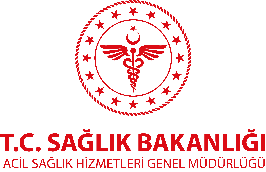 Göğüs Ağrısı
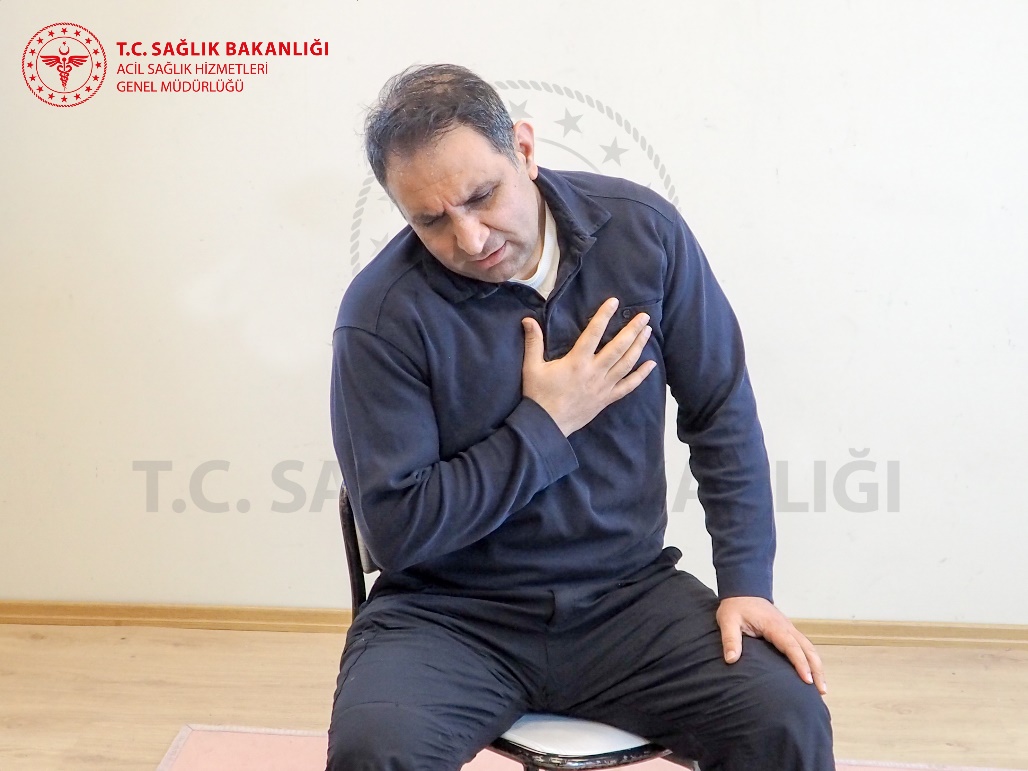 Göğüs AğrısıGenel Bilgiler
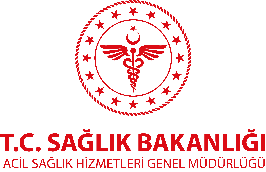 Göğüs ağrısı; basit bir kas veya mide ağrısından, hayatı tehdit eden kalp krizi, akciğer damar tıkanıklığı veya büyük damar yırtılmasından kaynaklanabilen yaygın bir sağlık sorunudur. İlk yardımcılar için dikkate alınması gereken en önemli husus kalp krizidir. 
Bununla birlikte, her göğüs rahatsızlığı veya ağrısı kalp krizi değildir.
Göğüs AğrısıGenel Bilgiler
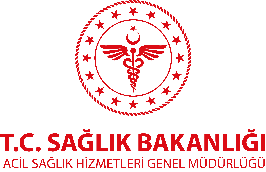 Kalp kaynaklı göğüs ağrısını diğer nedenlerden ayırmak çok zor olabilir. Göğüs ağrısında öncelikle düşünülmesi gereken hastalık kalp krizi olmalıdır.

Kalp hastalığı olan bir kişide göğüs ağrısı ve rahatsızlık hissi var, ancak dinlenme ve ilaca rağmen ağrıda azalma olmuyorsa bu durum kalp krizi olarak kabul edilmelidir.
Göğüs AğrısıKalp Krizi Belirti Ve Bulguları
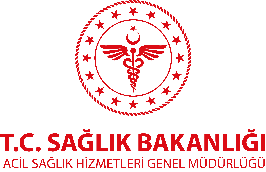 Göğüste rahatsızlık, gerginlik veya ağrı hissedilmesi
Ağrının omuz, sırt, boyun, çene, kollar veya mideye yayılması
Ağrının göğüs ortasında ezici, sıkıştırıcı ve ağırlık çökmesi (baskı hissi) şeklinde olması
Baş dönmesi ve bayılma
Terleme
Nefes almada zorluk
Bulantı ve kusma
Sıkıntı hissi
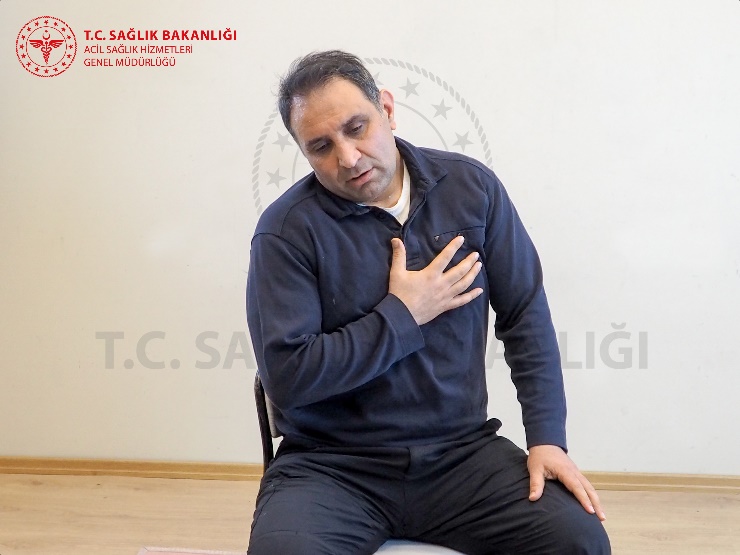 Göğüs Ağrısıİlk Yardım
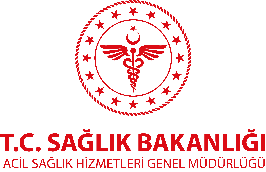 Hastanın hayati bulguları kontrol edilir.
Hasta rahat bir pozisyonda oturtulur. Yarı eğimli bir pozisyon genellikle bu tür durumlar için en rahat olanıdır.

Hastadan dinlenmesi ve hareket etmemesi istenir.

Hastanın kıyafetleri sıkıysa gevşetilir.

Hastaya güven verilir ve sakinleştirilir.

Daha öncesinde buna benzer ağrılarının olup olmadığı sorulur.
Göğüs Ağrısıİlk Yardım
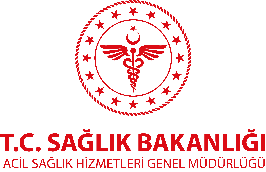 Hastanın kalp rahatsızlığı için ilaç alıp almadığı sorulur. Eğer öyleyse ve reçeteli ilacı yanındaysa almasına yardımcı olunur.
112 acil yardım numarası aranır veya aratılır.
Sağlık ekibi gelinceye kadar hastanın yanında beklenir.
Hastanın bilinci kaybolursa derlenme pozisyonuna getirilir.
Hastanın solunumu durursa Temel Yaşam Desteğine başlanır.
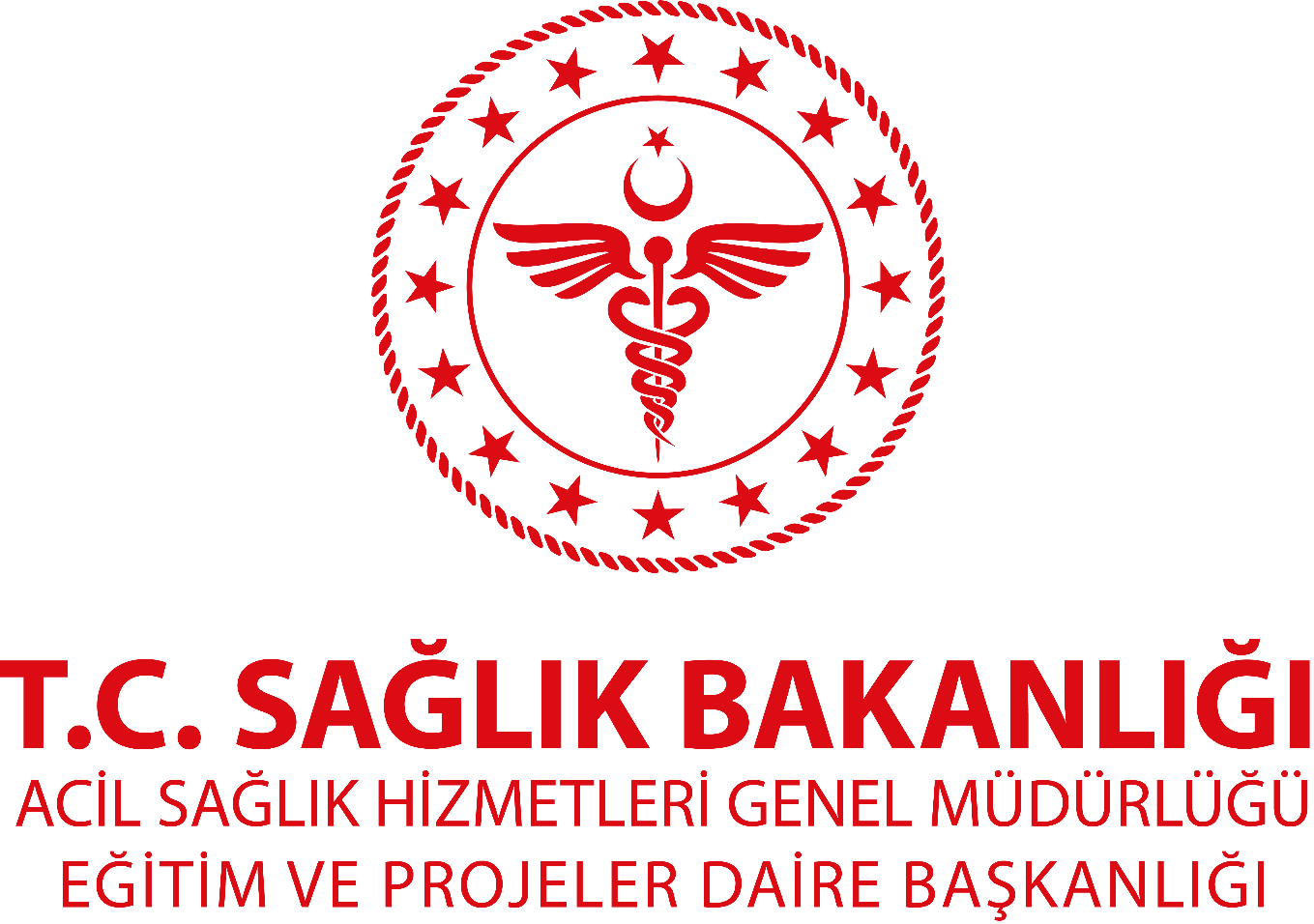